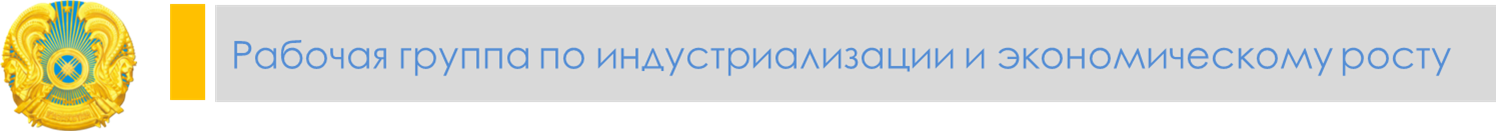 РЕСПУБЛИКАНСКИЙ ЦЕНТР РАЗВИТИЯ ЗДРАВООХРАНЕНИЯМИНИСТЕРСТВА ЗДРАВООХРАНЕНИЯ РЕСПУБЛИКИ КАЗАХСТАН
РЕЙТИНГОВАЯ ОЦЕНКА ДЕЯТЕЛЬНОСТИ
СТАЦИОНАРОВ (детских/  областных, городских)
Итоги распределения звезд областных детских стационаров по итогам 2018 года
Итоги распределения звезд областных детских стационаров по итогам 2018 года
Итоги распределения звезд городских детских стационаров по итогам 2018 года
Итоги распределения звезд городских детских стационаров по итогам 2018 года